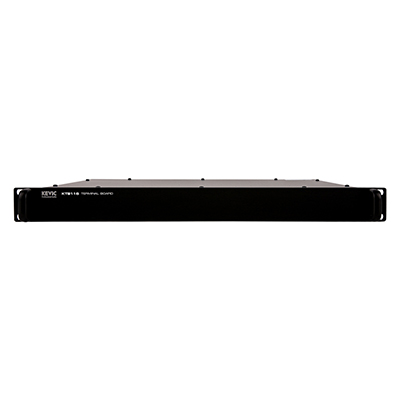 KTB116
TERMINAL BOARD
10mm 스크류 터미널 단자 사용으로 스피커 선로 결합 편리
이머전시 콤보 출력과의 연결을 위한 결합 커넥터 기본 제공
3선식(일반, EM, COM) 개별 16채널 스크류 터미널 적용
입력 단자  		 	: 일반:16핀 멀티 커넥터 2EA
      		 	: 비상:18핀 멀티 커넥터 1EA
출력 단자 		 	: 24핀 스크류 터미널 2EA
출력  		 	: 16채널 일반방송, 16채널 EM방송
외형 규격(W x H x D)	 	: 482 x 44 x 350mm
무게 		 	: 1.5kg